По состоянию на 17.05.2018г.
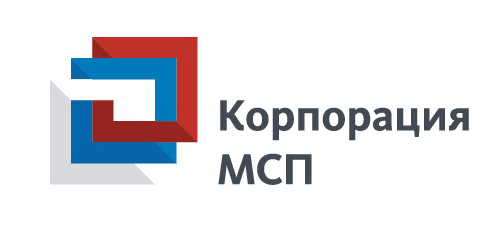 Комплекс мер поддержкидля сельскохозяйственных кооперативов и фермеров-членов сельскохозяйственных кооперативов
Москва, 2018 г.
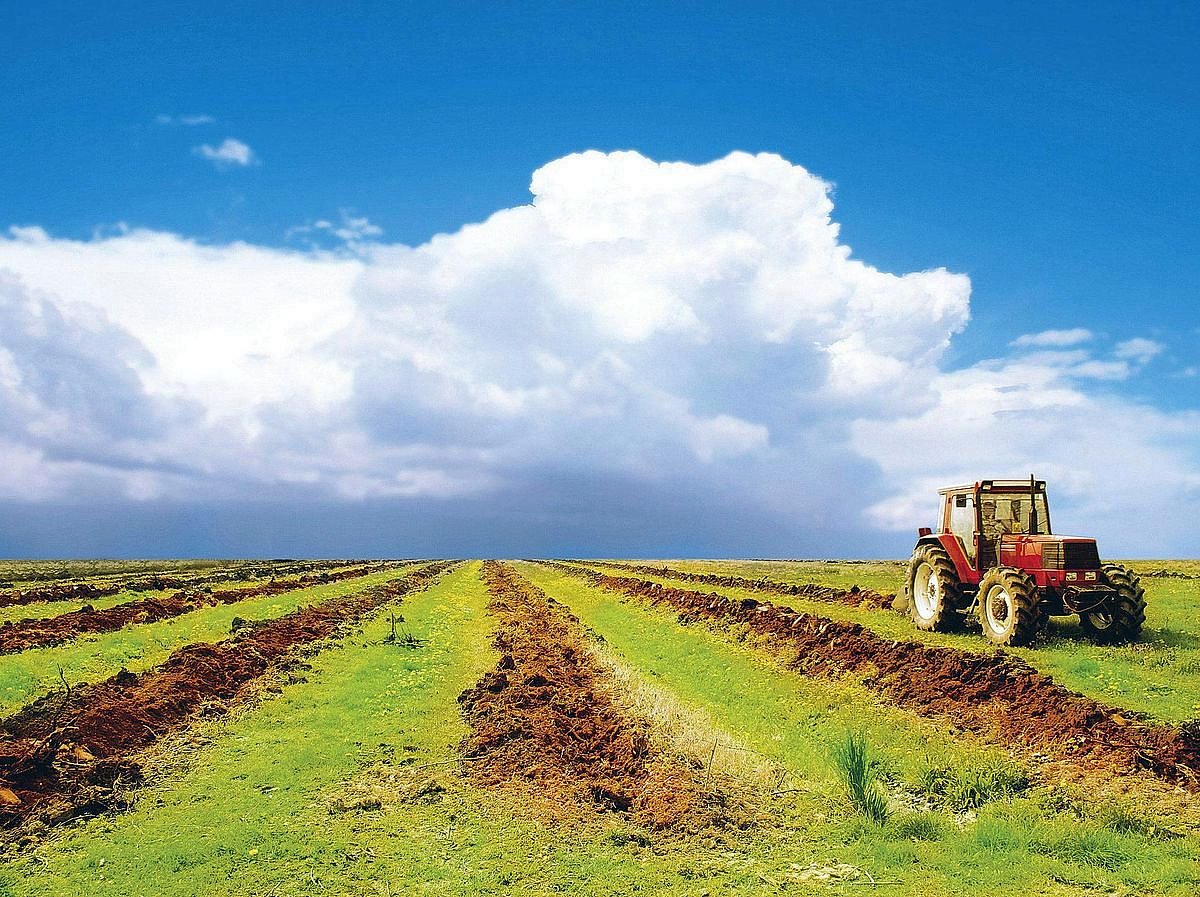 Содержание
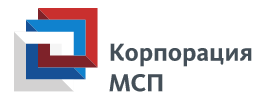 Глоссарий	

Раздел 1. Поддержка
Сельскохозяйственных
кооперативов

Раздел 2. Сервисы Портала
Бизнес-навигатора МСП

Раздел 3. Поддержка крестьянских
(фермерских) хозяйств

Раздел 4. Меры региональной
поддержки сельскохозяйственной
кооперации

Полезные ссылки
на ресурсы
03


05




20



27


35



42
Глоссарий
Глоссарий
Аббревиатуры
МРС – мелкий рогатый скот
МСП – малое и среднее предпринимательство
НГС – национальная гарантийная система
НПА – нормативно-правовой акт
ОРЦ – Оптово-распределительный центр
РГО – региональные гарантийные организации
РЛК – региональные лизинговые компании
СКПК – сельскохозяйственный кредитный потребительский кооператив 
СПК – сельскохозяйственный производственный кооператив
СПоК – сельскохозяйственный потребительский кооператив
СХК – сельскохозяйственная кооперация
ТМЦ – товарно-материальные ценности
УРМ – удаленные рабочие места
ФЛ – физическое лицо
ФССПК – Федеральный союз сельскохозяйственных потребительских кооперативов
ЮЛ – юридическое лицо
АККОР – Ассоциация крестьянских (фермерских) хозяйств и сельскохозяйственных кооперативов России
АПК – агропромышленный комплекс
ИМП - Индивидуальное и малое предпринимательство
ИП – индивидуальный предприниматель
КРС – крупный рогатый скот
КФХ – Крестьянские (фермерские) хозяйства
ЛПХ - Личные подсобные хозяйства
Основные понятия
внесение денежных средств, осуществление платежа в счет оплаты товаров, работ, услуг до их получения или выполнения.
Авансовый платеж
Совокупность объектов недвижимости и инфраструктуры, земельных участков, административных, производственных, складских и иных помещений, обеспечивающих деятельность парка, предназначенная для осуществления производства субъектами МСП в сфере агропромышленности и предоставления условий для их эффективной работы, управляемая единым оператором (управляющей компанией)
Агропромышленный парк
Инфраструктура агропромышленного парка
комплекс инженерных, транспортных, социальных, коммуникационных и других объектов, обеспечивающих функционирование агропромышленного парка.
ссуда, предоставленная кредитором (например, банком) заемщику под определенные проценты за пользование деньгами.
Кредит
форма предоставления займа, при которой клиент банка может использовать больше денежных средств, чем у него есть на расчетном счете. То есть банк принимает платежные поручения клиента сверх остатков по расчетному счету на сумму установленного лимита.
Овердрафт
Лизинг
вид инвестиционной деятельности по приобретению имущества и передаче его на основании договора лизинга ФЛ и ЮЛ за определенную плату на определенный срок и на определенных условиях, обусловленных договором, с правом выкупа имущества лизингополучателем.
хозяйствующие субъекты (ЮЛ и ИП), отнесенные в соответствии с условиями, установленными Федеральным законом от 24.07.2007г. № 209-ФЗ «О развитии МСП в РФ», к малым предприятиям, в том числе к микропредприятиям, и средним предприятиям.
Субъект МСП
Раздел 1.
Поддержка сельскохозяйственных кооперативов
Поддержка сельскохозяйственных кооперативов
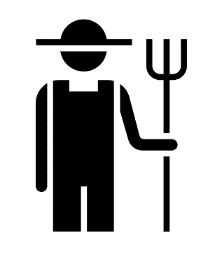 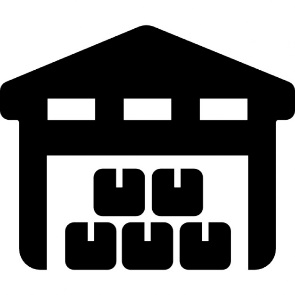 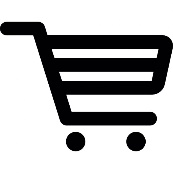 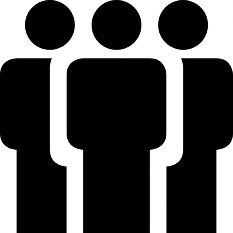 Личные подсобныехозяйства
Крестьянские (фермерские)хозяйства
Сельскохозяйственныекооперативы
Инфраструктура

ОРЦ 
агропарки 
агропромпарки
Расширение сбыта продукции

- закупки крупных заказчиков
- онлайн-магазины
- экспорт
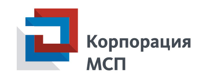 Меры поддержки по жизненному циклу
Субъект РФ:
Региональные программы развития сельхозкооперации
Центры компетенций в сфере сельскохозяйственной кооперации
Государственные микрофинансовые организации (МФО)
Региональные гарантийные организации (РГО)
АО «Корпорация «МСП»
Сервисы Портала Бизнес-навигатора МСП
Региональные лизинговые компании (лизинг)

АО «Росагролизинг» (лизинг)

АО «Россельхозбанк» (кредиты)
Субъект РФ:
Региональные программы развития сельхозкооперации
Центры компетенций в сфере сельскохозяйственной кооперации
Государственные микрофинансовые организации (МФО)
Региональные гарантийные организации (РГО)
АО «Корпорация «МСП»
Сервисы Портала Бизнес-навигатора МСП
Региональные лизинговые компании (лизинг)

АО «Росагролизинг» (лизинг)

АО «Россельхозбанк» (кредиты)

АО «МСП Банк» (кредиты)
Субъект РФ:
Региональные программы
      развития сельхозкооперации
Центры компетенций в сфере сельскохозяйственной кооперации
Государственные микрофинансовые организации (МФО)
Региональные гарантийные организации (РГО)
АО «Корпорация «МСП»
Сервисы Портала Бизнес-навигатора МСП
Региональные лизинговые компании (лизинг)


АО «Росагролизинг» (лизинг)

АО «Россельхозбанк» (кредиты)

АО «МСП Банк» (кредиты)

Минсельхоз России (гранты на развитие материально-технической
базы)
ЖИЗНЕННЫЙ ЦИКЛ СЕЛЬХОЗКООПЕРАТИВА
Сельскохозяйственные кооперативы. Создание
Субъект РФ
Региональная программа развития сельхозкооперации
Центр компетенций 
в сфере сельскохозяйственной кооперации
ПРЕДОСТАВЛЕНИЕ СУБСИДИЙ НА КОМПЕНСАЦИЮ ЗАТРАТ НА:
организацию и (или) вступления в кооператив,
проведение ревизий ревизионным союзом,
обслуживание расчетного счета кооператива,
закупку продукции в личных (подсобных) хозяйствах,
приобретение молодняка животных и птицы, корма,
приобретение семян, посадочного материала.
ИНФОРМАЦИОННО-КОСУЛЬТАЦИОННАЯ ПОДДЕРЖКА
Сессии и семинары по вопросам организации сельскохозяйственного кооператива;
Обучение по вопросам деятельности кооператива;
Помощь в подготовке учредительных документов;
Привлечение пользователей из числа сельхозкооперативов к регистрации на Портале Бизнес-навигатора МСП;
Консультирование по использованию сервисов Портала Бизнес-навигатора МСП;
Помощь в составлении бизнес-плана, технико-экономического обоснования проекта;
Консультации по мерам государственной поддержки и помощь в подготовке документов для их получения.
ОБУЧЕНИЕ
Проведение семинаров, тренингов, вебинаров для руководящих кадров сельскохозяйственных кооперативов;
Привлечение высших и средних образовательных учреждениями к реализации обучающих мероприятий по сельхозкооперации;
Разработка и реализация образовательных проектов.
ОРГАНИЗАЦИЯ РЫНКОВ СБЫТА
Проведение выставок, ярмарок;
Создание региональных онлайн ресурсов для реализации продукции местных сельхозкооперативов;
Организация взаимодействия с федеральными и региональными розничными сетями по обеспечению доступа в сети сельхозкооперативов.
Инфраструктура поддержки МСП
РЕГИОНАЛЬНЫЕ ГАРАНТИЙНЫЕ ОРГАНИЗАЦИИ (установление преференций для сельхозкооперативов)
МИКРОФИНАНСОВЫЕ ОРГАНИЗАЦИИ (разработка специального продукта для сельхозкооперативов)
Региональная программа развития инфраструктуры
Создание инженерной инфраструктуры
Создание дорожной инфраструктуры
Сельскохозяйственные кооперативы. Создание
Используются все виды обеспечения, предусмотренные ГК РФ, включая гарантии                  АО «Корпорация «МСП»
Росагролизинг
Региональные лизинговые компании
Возможно поручительство РГО
*  Запуск программы льготного лизинга для сельхозкооперативов планируется в мае 2018г.
Сельскохозяйственные кооперативы. Создание
Согарантия для с/х кооперативов        АО «Корпорация «МСП» + РГО 75% от суммы кредита
Россельхозбанк
* в рамках постановления Правительства РФ 1528 (программа льготного кредитования Минсельхоза России);
** в рамках постановления Правительства РФ 1706 (программа льготного кредитования Минэкономразвития РФ).
Сельскохозяйственные кооперативы. Становление 6 мес.
Корпорация МСП
Региональные лизинговые
   компании
*  Запуск программы льготного лизинга для сельхозкооперативов планируется в мае 2018г.
Сельскохозяйственные кооперативы. Становление 6 мес.
Согарантия для с/х кооперативов        АО «Корпорация «МСП» + РГО 75% от суммы кредита
Россельхозбанк
* в рамках постановления Правительства РФ 1528 (программа льготного кредитования Минсельхоза России);
** в рамках постановления Правительства РФ 1706 (программа льготного кредитования Минэкономразвития РФ).
Сельскохозяйственные кооперативы. Становление 6 мес.
МСП Банк
Росагролизинг
* в рамках Постановления Правительства РФ 1528 (программа льготного кредитования Минсельхоза России)
** продукт в процессе разработки; структура обеспечения может быть уточнена в случае создания нового гарантийного продукта АО «Корпорация «МСП» в рамках НГС
Сельскохозяйственные кооперативы. Развитие 12 мес.
Согарантия для с/х кооперативов        АО «Корпорация «МСП» + РГО 75% от суммы кредита
Россельхозбанк
* в рамках постановления Правительства РФ 1528 (программа льготного кредитования Минсельхоза России);
** в рамках постановления Правительства РФ 1706 (программа льготного кредитования Минэкономразвития РФ).
Сельскохозяйственные кооперативы. Развитие 12 мес.
Минсельхоз
России
  субсидирование
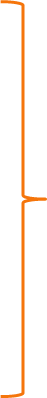 Прямая гарантия для лизинга

Прямая гарантия для лизинга в сфере с/х
Росагролизинг
Возможно поручительство РГО
Региональные лизинговые
   компании
*  Запуск программы льготного лизинга для сельхозкооперативов планируется в мае 2018г.
Программа АО «Росагролизинг» по развитию сельхозкооперации
Развитие
ИНФРАСТРУКТУРА ХРАНЕНИЯ
ТЕХНИЧЕСКОЕ ОБЕСПЕЧЕНИЕ
ИНФРАСТРУКТУРА ПЕРЕРАБОТКИ
ПРОИЗВОДСТВЕННАЯ ИНФРАСТРУКТУРА
МТК способны оказывать весь спектр услуг по предпосевной обработке, севу и уборке урожая, а также транспортировке готовой сельхозпродукции
Во исполнение поручения Президента Российской Федерации В.В. Путина от 05.12.2016 № пр-2346 (п. 12) АО «Росагролизинг» ведет активную работу, направленную на развитие сельхозкооперации.
Элеваторы обеспечивают прием, доработку, сушку и сохранность зерна для реализации на наиболее
выгодных условиях
Развитие перерабатывающего
производства способствует
повышению уровня товарности и доходности кооперативов и фермеров
Для кооперативов доступен весь спектр сельскохозяйственной и
автомобильной техники,
животноводческого и
перерабатывающего оборудования, племенных животных, в том числе пушных
ПРОГРАММА АО «РОСАГРОЛИЗИНГ» ПО РАЗВИТИЮ СЕЛЬХОЗКООПЕРАЦИИ
ПОСТАВКА ВОСТРЕБОВАННЫХ ПРЕДМЕТОВ ЛИЗИНГА
ЛИЗИНГ ПЕРЕРАБАТЫВАЮЩЕГО ОБОРУДОВАНИЯ
ОСНАЩЕНИЕ МАШИННО-ТЕХНОЛОГИЧЕСКИХ КОМПАНИЙ
ЛИЗИНГ ЭЛЕВАТОРНОГО ОБОРУДОВАНИЯ
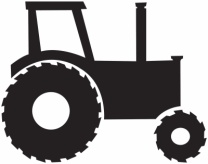 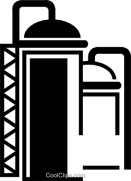 8 МТК
90 ТЫС.Т
24 ПРОЕКТА
ИСХОДЯ ИЗ СТОИМОСТИ ПРЕДМЕТОВ ЛИЗИНГА
Сельскохозяйственные кооперативы. Инфраструктура
Субъекты РФ
Корпорация МСП
МСП Банк
* при наличии региональных программ
** в рамках Постановления Правительства РФ 1528 (программа льготного кредитования Минсельхоза России)
Сельскохозяйственные кооперативы. Расширение сбыта
Онлайн-платформа для сельхозкооперации совместно с ГК «Rambler&Co» (слайд 21)
сервис ПОТОК – создание сайта сельхозкооператива  в сети Интернет (слайд 23)
Информация о действующих торговых точках для сбыта продукции (слайд 24)
Информация о помещениях для открытия собственной сети магазинов (слайд 25)
Размещение объявлений о реализации с/х продукции
Бизнес-навигатор МСП
В соответствии с постановлением Правительства РФ от 11.12.2014 № 1352 установлена обязанность для крупнейших заказчиков обеспечить годовой объем закупок у субъектов МСП
Бизнес-навигатор МСП – наличие информации о закупках крупнейших заказчиков
Закупки крупнейших заказчиков
Сеть «Кооперативных многофункциональных рынков-магазинов»: 3 пилотных региона – Псковская, Ульяновская и Архангельская области
Проект «Мультисервисный офис». Проект реализуется Центросоюзом Российской Федерации совместно с ПАО «Сбербанк России»
Оптово-распределительные центры потребительской кооперации. Срок реализации – 1 год
Проект «Электронная торговля». Включает 3 модели торговли по электронным каналам: электронные терминалы заказа, каталожная торговля, пункт выдачи интернет-заказа
Возрождение и развитие кооперативной торговли в г. Москва и г. Санкт-Петербург
Корпорация
МСП
Каналы расширения сбыта
Совместно с Росэксимбанк и иными банками-партнерами
МСП Банк
*  в рамках Постановления Правительства РФ 1528 (программа льготного кредитования Минсельхоза России)
Сельскохозяйственные кооперативы. Закупки крупнейших заказчиков у субъектов МСП.
Расширение сбыта
170 заказчиками запланирована закупка сельхозпродукции 
на общую сумму 16,27 млрд рублей, из которых 118 заказчиками закупка только среди субъектов МСП - на сумму 9,49 млрд рублей
В 2018 году:
ТОП-5 лидеров заказчиков
 по закупке с/х продукции
(по данным планов)
ТОП-5 лидеров регионов
по месту поставки с/х продукции
(по данным планов)
ОАО «Ирбитский молочный завод» 3,6 млрд рублей
Свердловская область
5 млрд рублей
ПАО  «Новороссийский комбинат хлебопродуктов» 3,3 млрд рублей
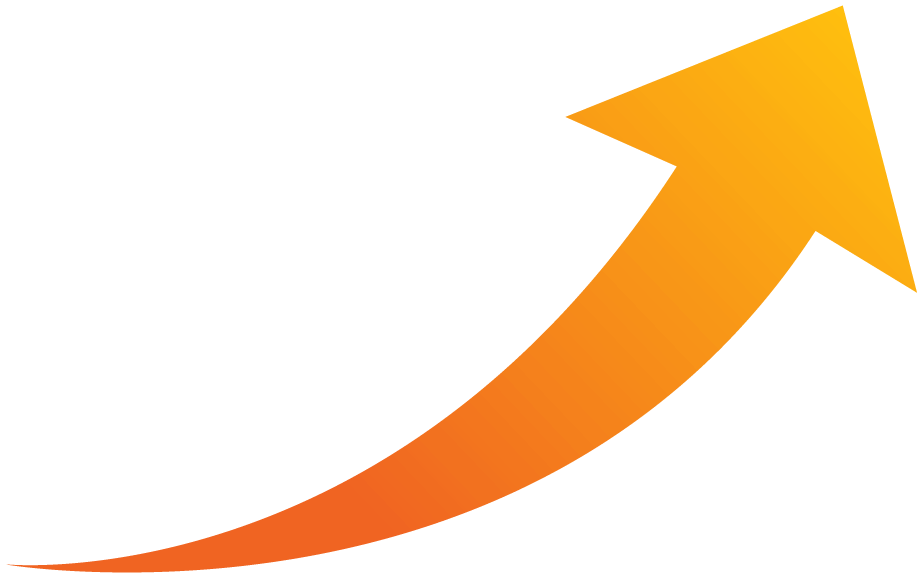 Краснодарский край
 3,1 млрд рублей
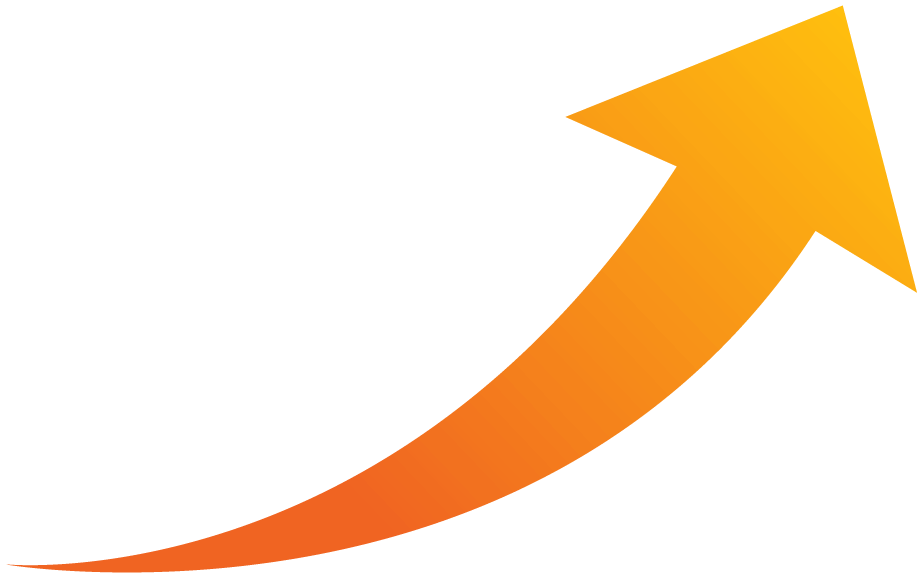 Республика Татарстан
1,9 млрд рублей
АО «Татспиртпром»(1,5 млрд рублей)
ОАО «Бутурлиновский мелькомбинат»  1,3 млрд рублей
ОАО «Птицефабрика «Боровская имени А.А. Созонова» 
1,2 млрд рублей
Воронежская область
1,4 млрд рублей
Республика 
Башкортостан
 1,2 млрд рублей
В 2017 году обеспечен:
68 поставщиков – сельхозкооперативов 
прирост в 4,5 раза

(на 53 поставщика)
122 заключенных 
договора
прирост в 7,2 раза

(на 105 договоров)
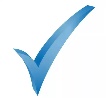 504,78 млн руб. – 
объем закупок
прирост на 7,3%

(на 34,58 млн рублей)
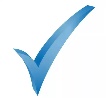 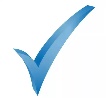 Раздел 2.
Сервисы Портала Бизнес-навигатора МСП
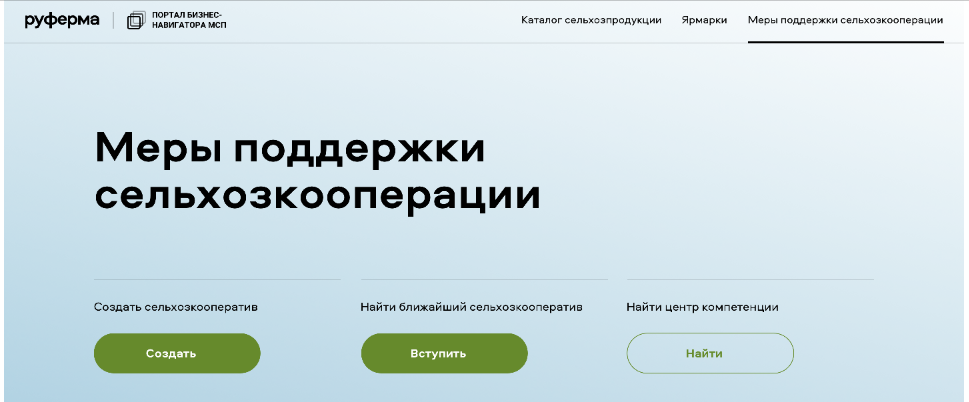 Сельскохозяйственные кооперативы. Сервисы Портала Бизнес-навигатора МСП
Создание и развитие
Корпорация МСП
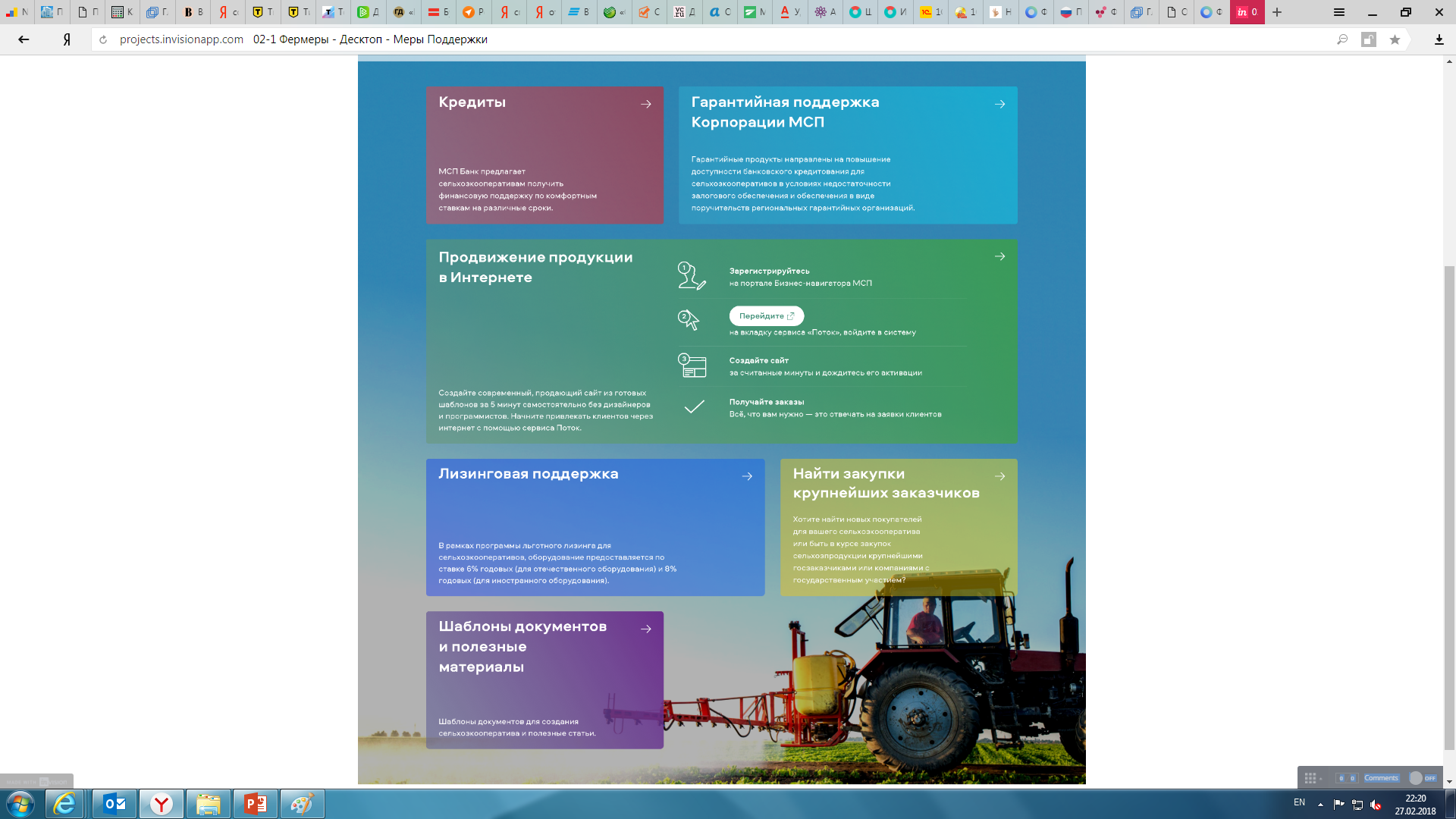 Навигатор по мерам поддержки сельхозкооперации AGRO-COOP.RU

совместно с ГК «Rambler&Co»
Содержит информацию о доступных действующим сельскохозяйственным кооперативам мерах кредитно-гарантийной, лизинговой поддержки, 

возможностях продвижения своей продукции в Интернете и получения доступа к закупкам крупнейших заказчиков, 

а также раскрывает для потенциальных участников cельхозкооперации из числа КФХ и ЛПХ дополнительные возможности интеграции через создание новых и вступление в действующие сельхозкооперативы
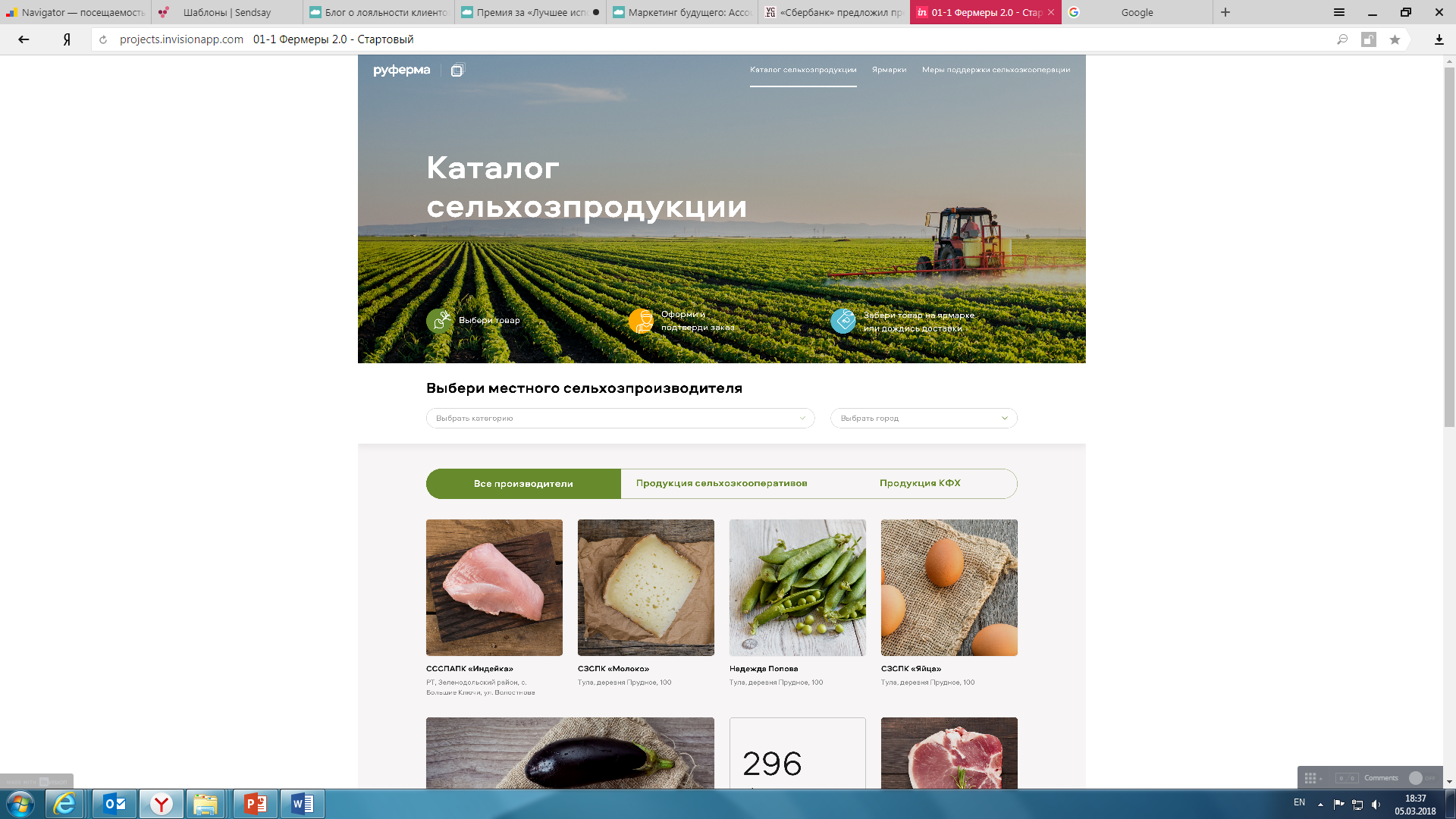 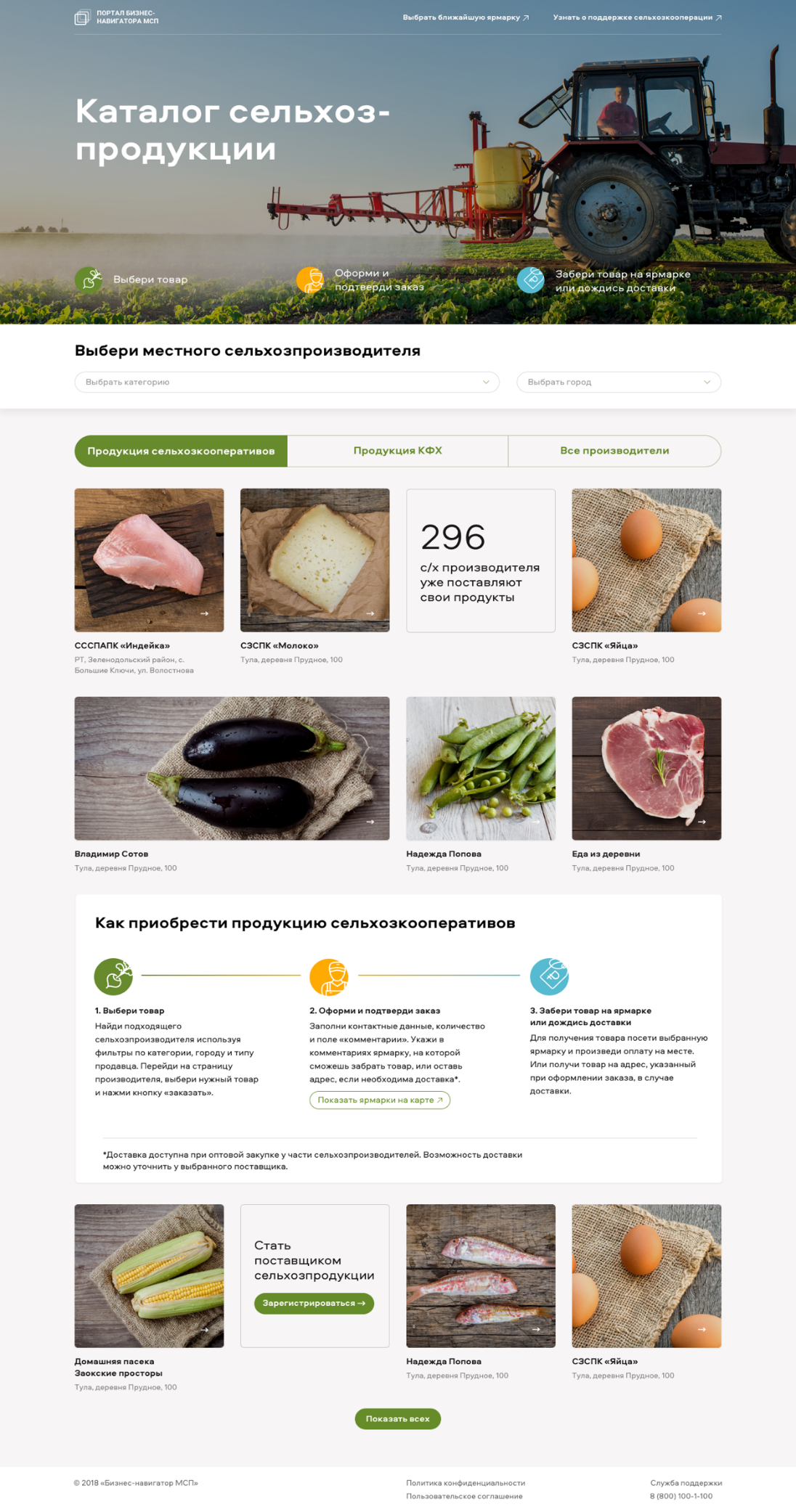 Сельскохозяйственные кооперативы. Сервисы Портала Бизнес-навигатора МСП
Расширение сбыта
Онлайн-каталог сельхозпродукции RUFERMA.RU
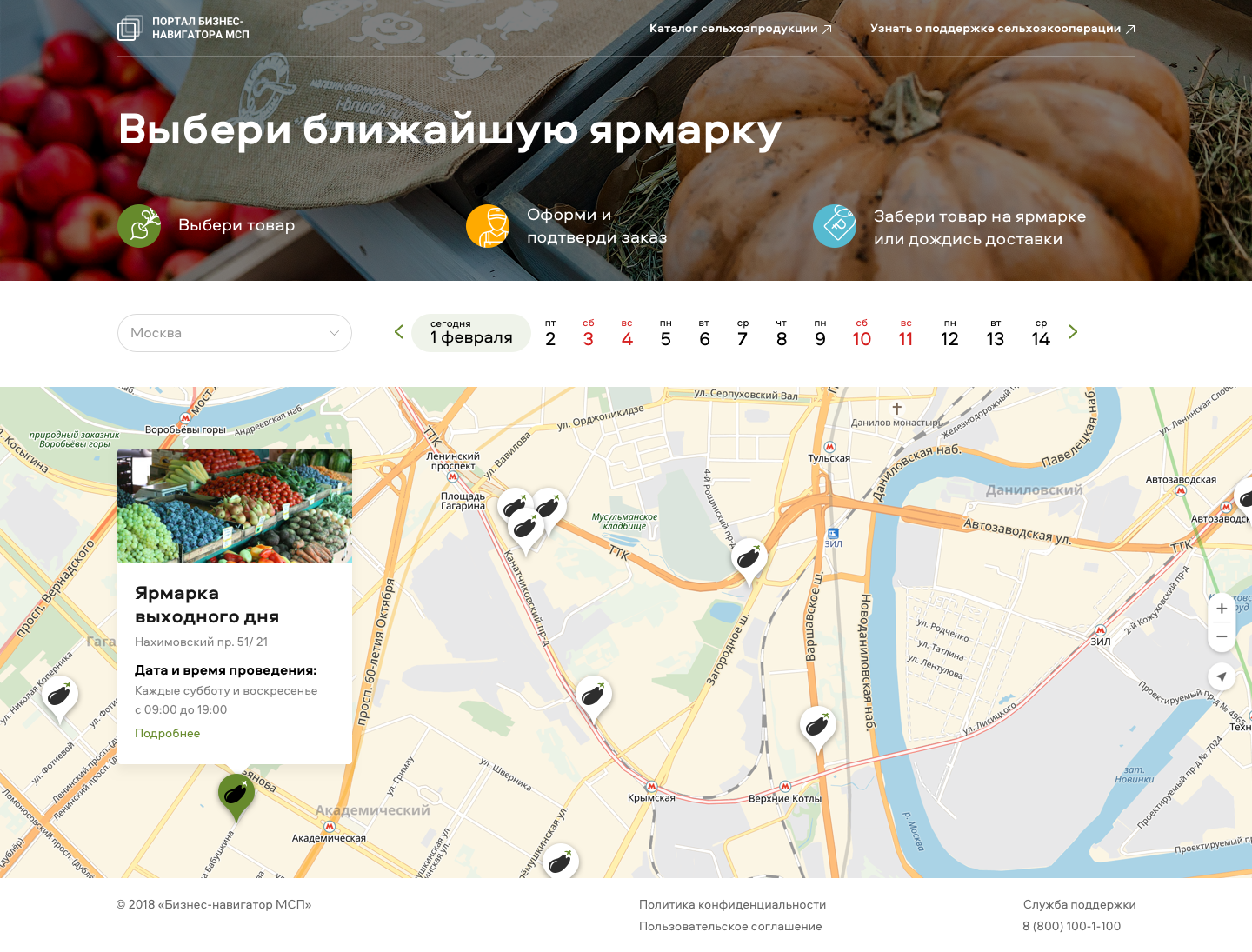 Сельскохозяйственные кооперативы. Сервисы Портала Бизнес-навигатора МСП
Расширение сбыта
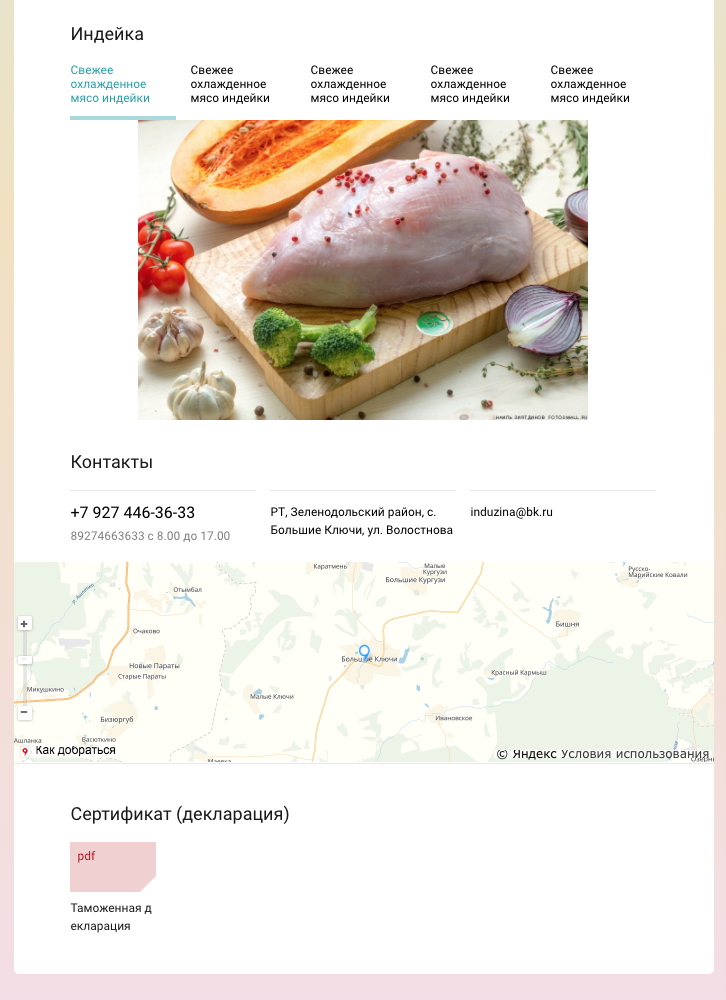 Создание сайта сельхозкооператива в сети Интернет на базе сервиса «Поток»
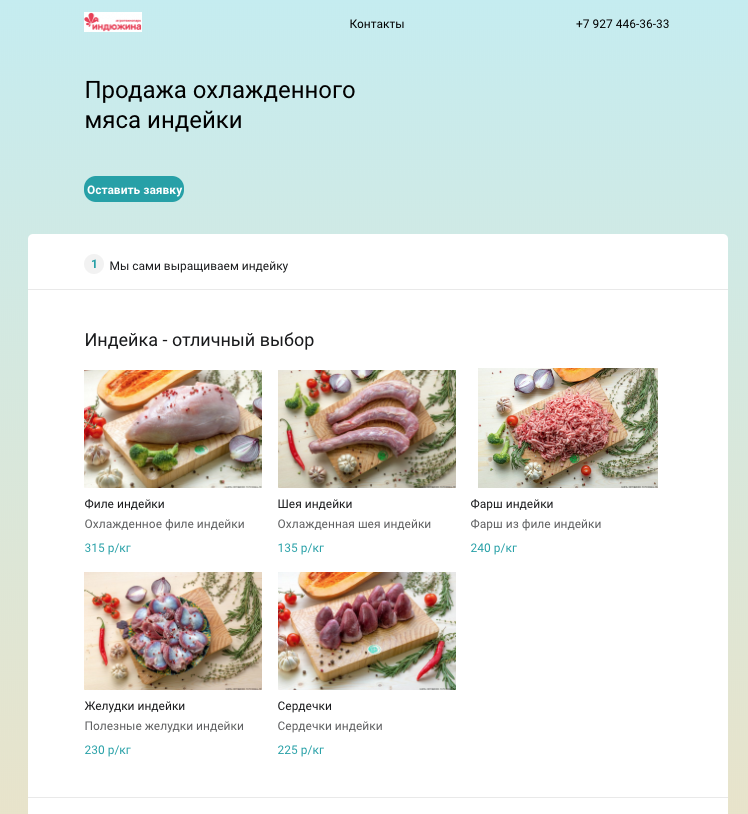 Сельскохозяйственные кооперативы. Сервисы Портала Бизнес-навигатора МСП
Расширение сбыта
Информация о действующих торговых точках для сбыта продукции в Бизнес-навигаторе МСП
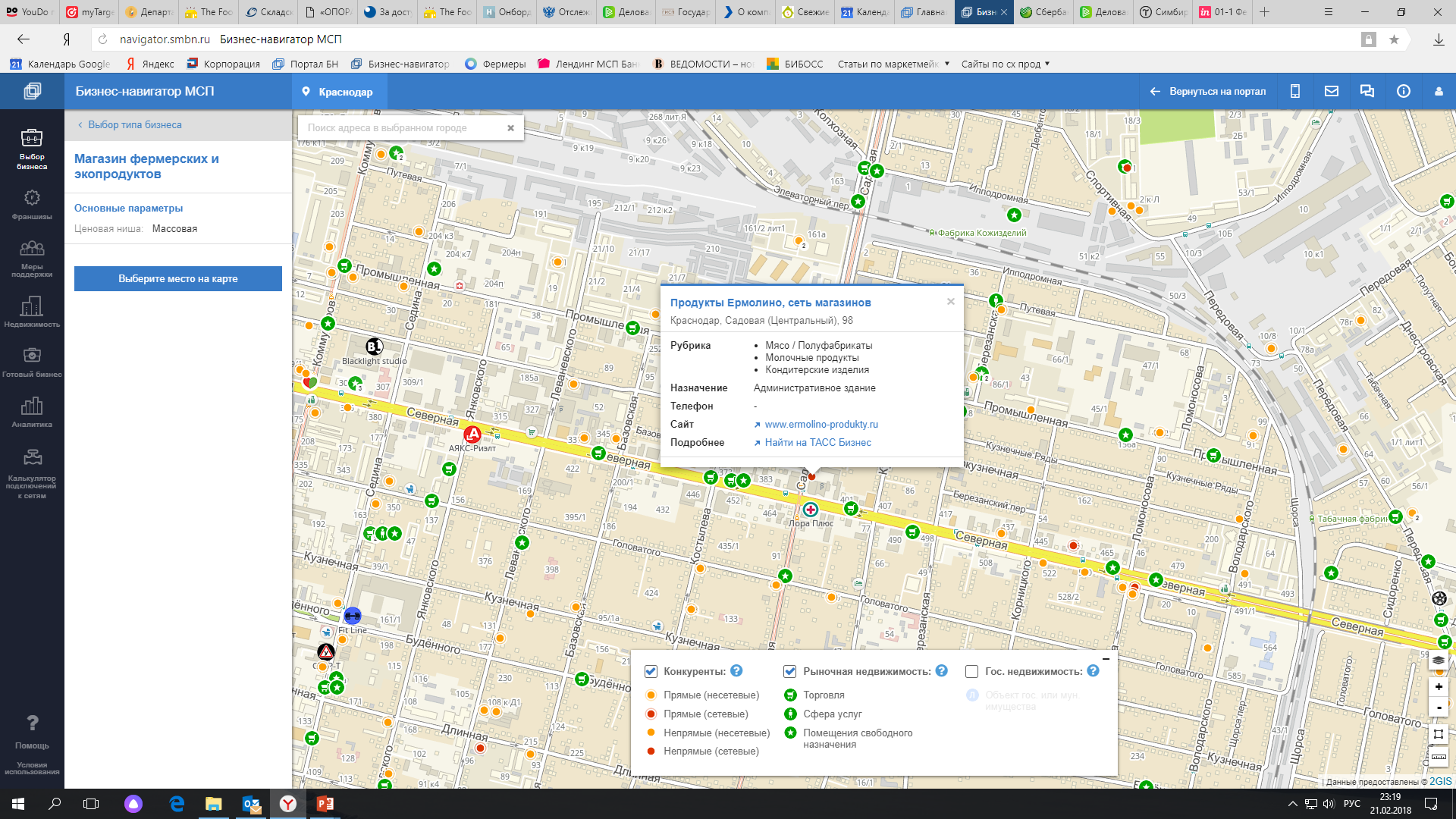 Сельскохозяйственные кооперативы. Сервисы Портала Бизнес-навигатора МСП
Расширение сбыта
Информация о помещениях для открытия собственной сети магазинов в Бизнес-навигаторе МСП
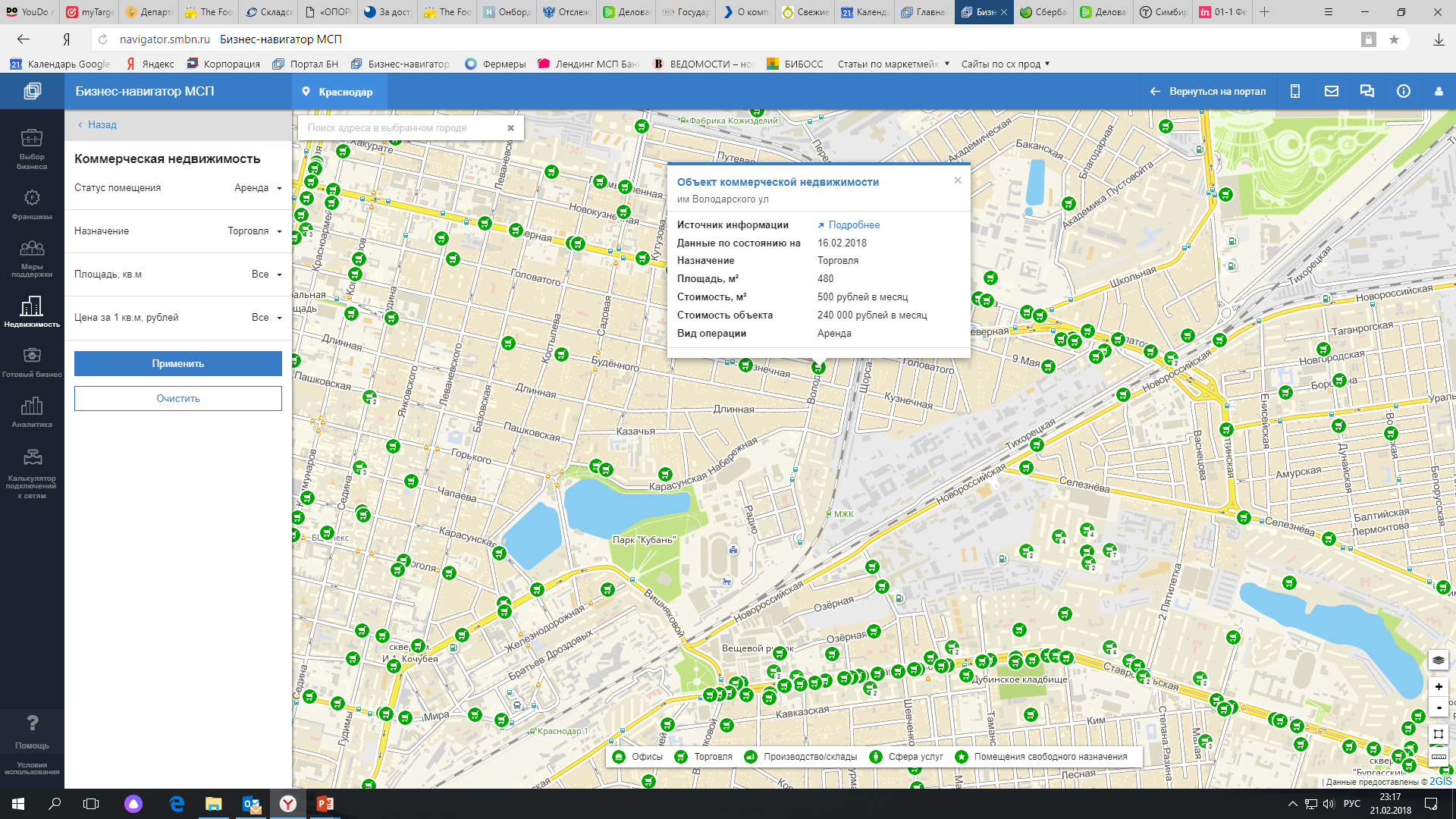 Сельскохозяйственные кооперативы. Сервисы Портала Бизнес-навигатора МСП
Все сервисы Портала Бизнес-навигатора МСП для сельскохозяйственных кооперативов являются бесплатными.  Доступ к их использованию предоставляется после прохождения регистрации на Портале по адресу www.smbn.ru
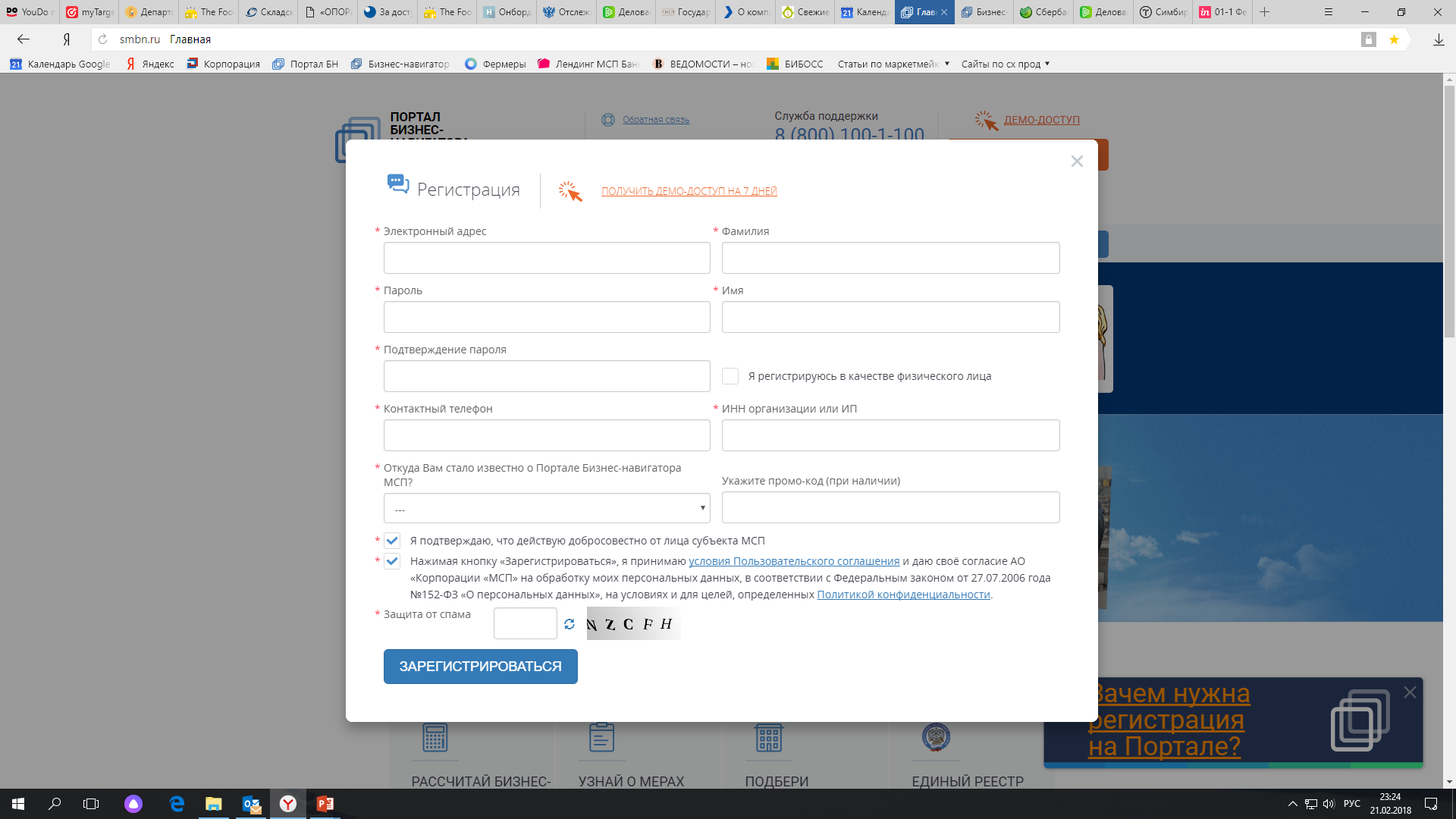 Раздел 3.
Поддержка крестьянских (фермерских) хозяйств
Крестьянские (фермерские) хозяйства
Минсельхоз
России
субсидирование
Крестьянские (фермерские) хозяйства
Используются все виды обеспечения, предусмотренные ГК РФ, включая гарантии                  АО "Корпорация "МСП"
Россельхозбанк
1/3
* в рамках постановления Правительства РФ 1528 (программа льготного кредитования Минсельхоза России);
** в рамках постановления Правительства РФ 1706 (программа льготного кредитования Минэкономразвития РФ).
Крестьянские (фермерские) хозяйства
Используются все виды обеспечения, предусмотренные ГК РФ, включая гарантии                  АО "Корпорация "МСП"
Россельхозбанк
2/3
* в рамках постановления Правительства РФ 1528 (программа льготного кредитования Минсельхоза России).
Крестьянские (фермерские) хозяйства
Используются все виды обеспечения, предусмотренные ГК РФ, включая гарантии                  АО «Корпорация «МСП»
Россельхозбанк
3/3
* в рамках постановления Правительства РФ 1528 (программа льготного кредитования Минсельхоза России).
Крестьянские (фермерские) хозяйства
МСП Банк
* в рамках Постановления Правительства РФ 1528 (программа льготного кредитования Минсельхоза России)
Крестьянские (фермерские) хозяйства
Возможно
поручительство РГО
Региональные лизинговые
   компании
*  Запуск программы льготного лизинга для сельхозкооперативов планируется в мае 2018г.
Крестьянские (фермерские) хозяйства
Используются все виды обеспечения, предусмотренные ГК РФ, включая гарантии                      АО «Корпорация «МСП»
Росагролизинг
Раздел 4.
Меры региональной поддержки сельскохозяйственной кооперации
Сельскохозяйственная кооперация. Региональные программы1 очередь
1. Липецкая область (1/2),
	Комплекс мер по развитию с/х потребительской кооперации (далее – СПоК) в Липецкой области
Законодательные меры
Установлен льготный режим налогообложения для сельхозкооперативов и их членов:
по упрощенной системе налогообложения;
по патентной системе налогообложения.
 Утверждение перечней гос. и муниципального имущества, свободного от прав третьих лиц и предназначенного для передачи субъектам МСП.
Разработка и реализация муниципальных программ, подпрограмм, мероприятий, «дорожных карт» развития СПоК в муниципальных районах Липецкой области.
Содействие выполнению требований законодательства РФ и НПА Банка России, подготовке и представлению отчетности, предусмотренной НПА Банка России.
Преференции и (или) льготы при предоставлении в аренду гос. и муниципального имущества СПоК.
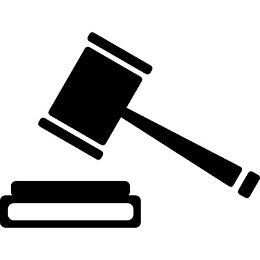 Финансовые меры
Грантовая поддержка СПоКов в соответствии с требованиями гос. программы развития с/х и регулирования с/х продукции, сырья и продовольствия на 2013 – 2020 годы (план на 2018 г. – 64,2 млн рублей).
Капитализация Фонда развития кооперативов (план на 2018 г. – 34,6 млн рублей).
Финансирование деятельности Центра развития кооперации (план на 2018 г. – 5,5 млн рублей).
Предоставление микрозаймов, среднесрочных и долгосрочных займов.
Предоставление поручительств РГО.
Проведение оценки эффективности реализации мероприятий гос. программ, направленных на развитие кооперации.
Субсидирование СКПК, в том числе в рамках муниципальных программ развития сельхозкооперации (план на 2018 г. –                   13,2млн рублей):
на пополнение фонда финансовой взаимопомощи кооперативам второго уровня;
на обслуживание расчетного счета кооператива в банке;
на возмещение затрат на проведение ревизий ревизионным союзам.
Субсидирование СПоКов (план на 2018 г. – 30 млн рублей):
на развитие материально-технической базы;
на приобретение молодняка скота и птицы, кормов;
на приобретение семян и посадочного материала.
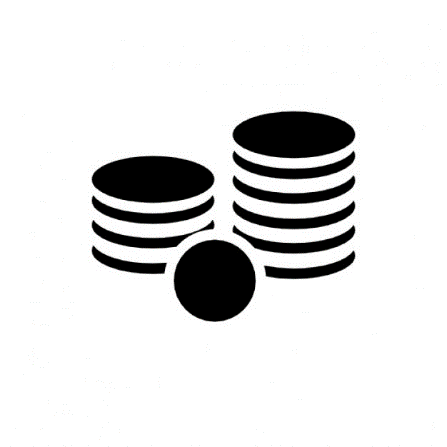 Обучение
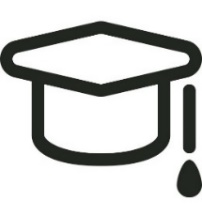 Привлечение высших и средних образовательных учреждений к реализации обучающих мероприятий для руководящих кадров СПоКов.
Реализация образовательных проектов: «Молодежная кооперация» и «Бизнес в глубинке».
Проведение семинаров, тренингов, вебинаров для руководящих кадров сельскохозкооперативов.
Проведение выездных семинаров и тренингов в местах с ограниченным доступом к ресурсам сети Интернет.
Сельскохозяйственная кооперация. Региональные программы1 очередь
1. Липецкая область (2/2),
	Комплекс мер по развитию СПоК в Липецкой области
Организационные и информационно-консультационные меры
Организация и осуществление деятельности центра развития кооперативов (правовая, информационная, образовательная поддержка сельхозкооперативов).
Координация деятельности организаций инфраструктуры поддержки МСП, созданных в муниципальных образованиях Липецкой области.
Системная работа координационных центров в районах и координаторов в сельских поселениях по информированию населения о преимуществах и мерах поддержки кооперативов.
Формирование системы информационного обеспечения (поддержки) сельхозкооперативов на региональном и муниципальном уровнях.
Изучение и распространение положительного опыта развития сельхозкооперации в муниципальных образованиях Липецкой области.
Обеспечение работы и актуализация системы мониторинга деятельности СПоКов.
Подготовка аналитических материалов, информаций, предложений по развитию кооперации в Липецкой области.
Осуществление мероприятий, направленных на повышение престижа сельхозкооперации, информационное сопровождение в СМИ мер поддержки СХК.
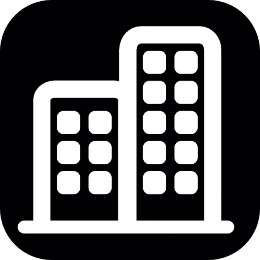 Организация каналов сбыта
Предоставление субсидий:
На строительство с/х кооперативных рынков, (реконструкцию, модернизацию);
На приобретение нестационарных торговых объектов «Торговые ряды» для с/х ярмарок;
Индивидуализация кооперативной продукции липецких товаропроизводителей.
Актуализация упрощенного порядка предоставления торговых мест на с/х, с/х розничных рынках, организация мониторинга, подготовка предложений.
Утверждение дифференцированных требований к планировке, перепланировке и застройке с/х и кооперативных рынков.
Создание и актуализация регионального информационного электронного торгового сервиса.
Организация работы с крупными сетевыми торговыми компаниями, направленная на выделение специализированных секций для продажи «фермерской» продукции.
Проведены 3 выездных кустовых зональных совещания:
В Добровском районе (16.05.2017) - совещание  по перспективам развития МСП с участием 124 представителей МСП 5-ти  муниципальных районов);
В  Хлевенском районе (19.05.2017) - совещание  по перспективам развития МСП, с участием 98 представителей МСП 5-ти  муниципальных районов);
В Елецком районе (25.05.2017) – совещание по перспективам развития МСП, с участием 128  представителей МСП 7-ми  муниципальных районов)  муниципальных районах совместно с организациями инфраструктуры поддержки МСП в части информационно-консультационной поддержки СПоКов.
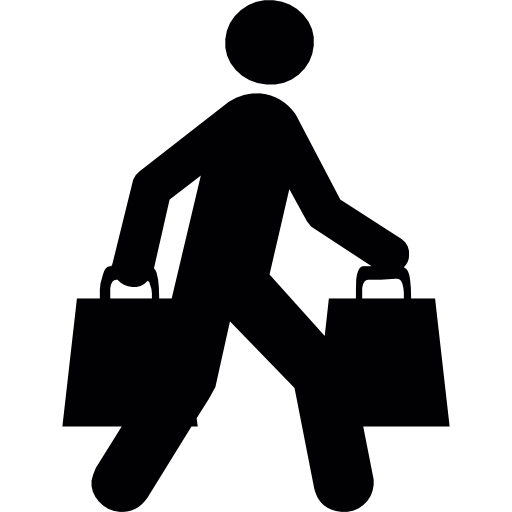 Сельскохозяйственная кооперация. Региональные программы1 очередь
2. Республика Саха (Якутия) (1/2),
	Ведомственная программа «Развитие кооперации и малых форм хозяйствования в Республике 	Саха (Якутия) на 2017-2020 годы»
Законодательные меры
Ставка налога на прибыль организаций снижается до 13,5% в части сумм налога, подлежащих зачислению в гос. бюджет Республики для организаций-субъектов МСП.
Освобождение от уплаты налога на имущество и транспортного налога организациям независимо ОПФ, осуществляющим следующие виды деятельности: с/х, охота и предоставление услуг в этих областях; рыболовство и проч.
Освобождение от уплаты налога на имущество и транспортного налога организациям, зарегистрированным в сельской местности, городах районного значения, ПГТ.
По патентной системе налогообложения проведена дифференциация потенциально возможных к получению годовых доходов по территориальному признаку в зависимости от удаленности муниципальных образований.
Для организаций и ИП, применяющих УСН по направлениям с/х, рыболовство и рыбоводство, обрабатывающие производства (выручка по указанным направлениям должна составлять не менее 70% от общей выручки):
с объектом налогообложения доходы минус расходы, установлена ставка 5%.
с объектом налогообложения доходы установлена ставка от 2 до 4% дифференцированно по группам улусов.
Для впервые зарегистрированных налогоплательщиков-ИП, осуществляющих виды предпринимательской деятельности по направлениям с/х, охота и предоставление услуг в этих областях, рыболовство, рыбоводство и проч., налоговая ставка при применении УСН - 0% (в течение 5 лет).
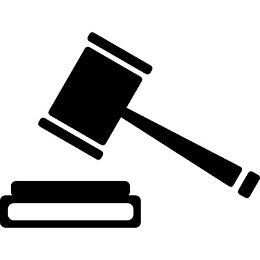 Финансовые меры
Поручительство залогового фонда АПК Республики по кредитным договорам, договорам займа субъектов МСП, в т.ч. сельхозкооперативов.
Предоставление фондом развития малого предпринимательства республики сельхозкооперативам займов по сниженным ставкам:
Микрозаймы до 1 млн руб. на срок до 1 года;
Инвестиционные займы до 5 млн руб. сроком до 5 лет.
Квота на предоставление микрозаймов и инвестиционных займов сельхозкооперативам от общего объема предоставленных займов в размере не менее 20%.
Грантовая поддержка СПоКов для развития материально-технической базы - план на 2018 год: 103 929 тыс.руб. из гос.бюджета Республики.
Субсидии из гос.бюджета региона:
СПоКам для развития материально-технической базы,
КФХ, включая ИП, на оформление земельных участков в собственность,
КФХ для развития семейных животноводческих ферм,
Начинающим фермерам,
Малым формам хозяйствования на снижение затрат на обслуживание кредитов и займов;
Сельским поселениям – межбюджетных трансферов в целях содействия самозанятости граждан в с/х в виде субсидий малоимущим семьям (гражданам).
Развитие механизмов кредитования - целевое кредитование АО «МСП Банк» через республиканскую систему СКПК.
Формирование целевого фонда льготного кредитования малых форм хозяйствования, в т.ч. сельхозкооперативов.
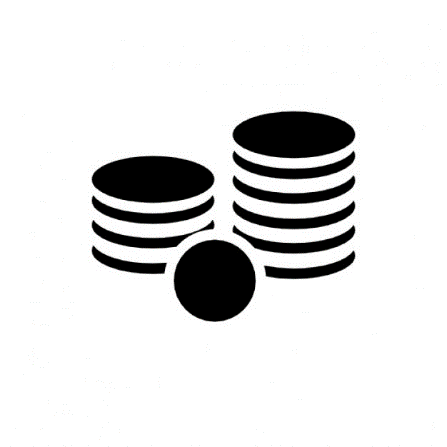 Сельскохозяйственная кооперация. Региональные программы1 очередь
2. Республика Саха (Якутия) (2/2),
	Ведомственная программа «Развитие кооперации и малых форм хозяйствования в Республике 	Саха (Якутия) на 2017-2020 годы»
Обучение
Установление контрольных цифр приема на обучение по имеющим государственную аккредитацию образовательным программам среднего профессионального и высшего образования в ссузы и вузы регионального значения аграрной направленности по профессиям, специальностям и направлениям, укрупненным профессиям, специальностям и направлениям для СХК.
Проведение в вузах и ссузах регионального значения курсов обучения работников органов управления, руководителей и специалистов организаций АПК по СПоК.
Систематизация 72-часовых курсов повышения квалификации руководителей и специалистов сельхозкооперативов по направлениям деятельности (кредитные, переработка, снабженческо-сбытовая деятельность).
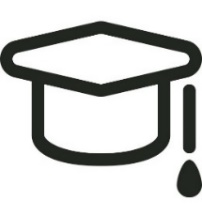 Организационные и информационно-консультационные меры
Создание (или определение) центра компетенции, обеспечивающего правовую, экономическу, информационную, образовательную поддержку по созданию малых форм хозяйствования и развитию СХК (ГКУ РС(Я) «Центр информационно-консультационного обеспечения сельского хозяйства»).
Формирование банка информационно-методических материалов, информирование, консультирование, краткосрочное обучение, сопровождение деятельности малых форм хозяйствования.
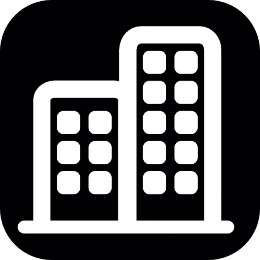 Организация каналов сбыта
Организация и проведение с/х выставочно-ярмарочных мероприятий на уровне муниципальных образований и Республики. 
Увеличение объемов сбыта и переработки с/х продукции СПоКам: план на 2018 года 168 202 тыс.руб. из гос.бюджета.
На базе Республиканского с/х потребительского снабженческо-сбытового кооператива второго уровня «Сахаагропродукт» развитие Единого республиканского логистического центра с охватом членством всей территории Республики.
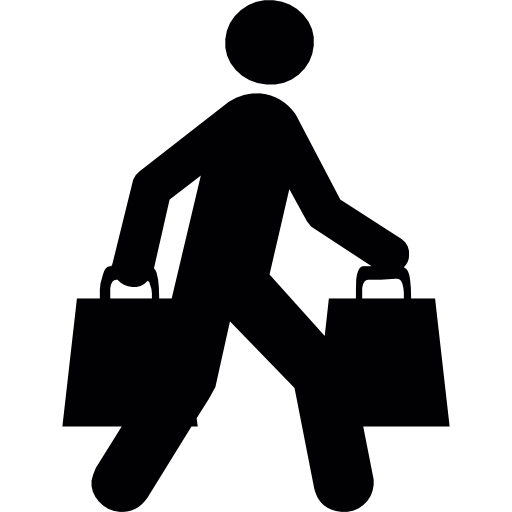 Сельскохозяйственная кооперация. Региональные программы1 очередь
3. Тюменская область (1/2),
	Концепция развития СПоК Тюменской области на период до 2020 года
Законодательные меры
Финансовые меры
Субсидии из средств бюджета субъекта РФ для целей развития сельхозкооперации: финансирование              238,8 млн руб.
Гранты на развитие материально-технической базы СПоКов: финансирование 18,0 млн руб.
Содействие в привлечении СПоКами кредитных и заемных ресурсов.
Субсидирование СПоКам части лизинговых платежей по договору лизинга, субъектам предпринимательства на развитие лизинга оборудования: финансирование  251,7 млн руб.
Доступные займы и поручительства субъектам МСП по их обязательствам перед банками, участвующими в программе.
Налоговые льготы для сельхозкооперативов и ИП, применяющих УСН (объект налогообложения - доходы).
Корректировка положений о Порядке предоставления субсидий из средств областного бюджета на развитие СПоК.
Корректировка Положения о порядке предоставления грантовой поддержки СПоКам Тюменской области для развития материально-технической базы.
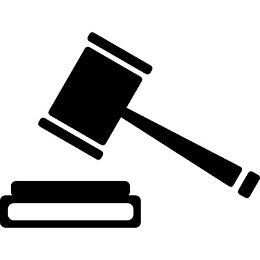 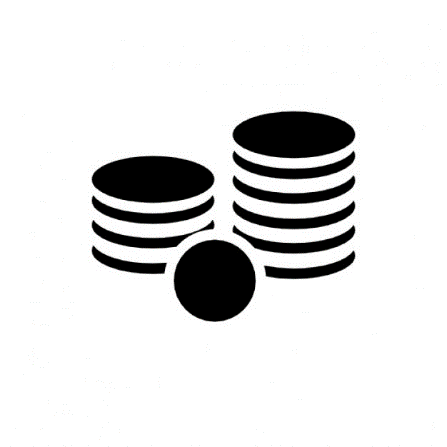 Организационные и информационно-консультационные меры
Осуществление деятельности ОСКПК «Тюмень», обеспечивающего правовую, информационно-консультационную поддержку сельхозкооперативов, в т.ч. проведение индивидуальных консультаций, разработка и распространение типовой документации, подготовка аналитических материалов.
Повышение престижа сельхозкооперации, информационное сопровождение в СМИ осуществляемых мер по поддержке сельхозкооперации.
Осуществление мониторинга деятельности СПоК.
Формирование и сопровождение банка успешных проектов развития сельхозкооперативов и сельских территорий.
Формирование системы информационного обеспечения сельхозкооперации на региональном и муниципальном уровнях.
Оперативное наполнение единой системы консультирования субъектов МСП и единого образовательного портала для субъектов МСП.
Информирование СПоКов о мерах поддержки и информационно-консультационном ресурсе                  АО «Корпорация «МСП».
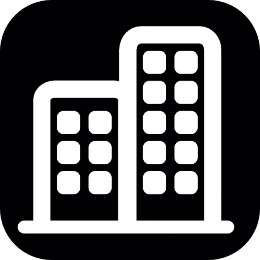 Сельскохозяйственная кооперация. Региональные программы1 очередь
3. Тюменская область (2/2),
	Концепция развития СПоК Тюменской области (на период до 2020 года)
Обучение
Организация каналов сбыта
Установление контрольных цифр приема на обучение по имеющим гос. аккредитацию образовательным программам среднего профессионального и высшего образования в ссузы и вузы регионального значения аграрной направленности.
Проведение в вузах и ссузах регионального значения курсов обучения работников органов управления, руководителей и специалистов организаций АПК по СПоК: финансирование 5,0 млн руб.
Выездные семинары и тренинги на сельских территориях.
Реализация обучающих программ «Школа животноводства», «Школа фермера»: финансирование 90 тыс. руб.
Проведение ярмарочных мероприятий, в том числе специализированных сельскохозяйственных ярмарок.
Создание информационной системы мониторинга цен на продукцию с/х товаропроизводителей.
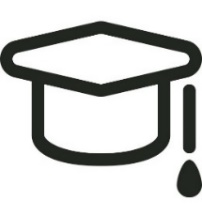 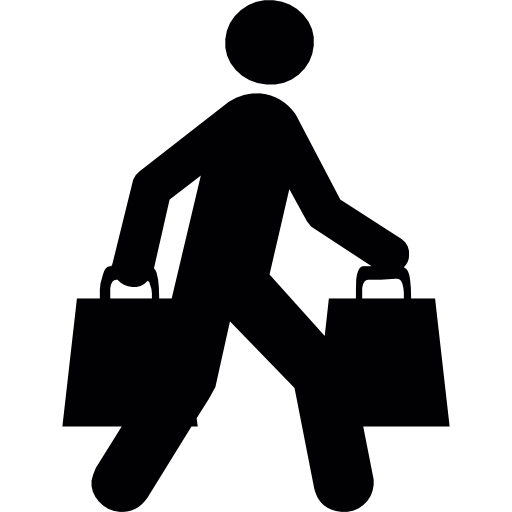 Развитие сельскохозяйственной кооперации в Российской Федерации
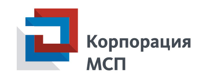 Акционерное общество «Федеральная корпорация по развитию малого и среднего предпринимательства»

Москва, Славянская площадь, д. 4, стр. 1, тел. +7 495 698 98 00,
 info@corpmsp.ru


АО «Корпорация «МСП» – www.corpmsp.ru
АО «МСП Банк» – www.mspbank.ru
Портал Бизнес-навигатора МСП – www.smbn.ru
Данная презентация размещена на сайте AGRO-COOP.RU